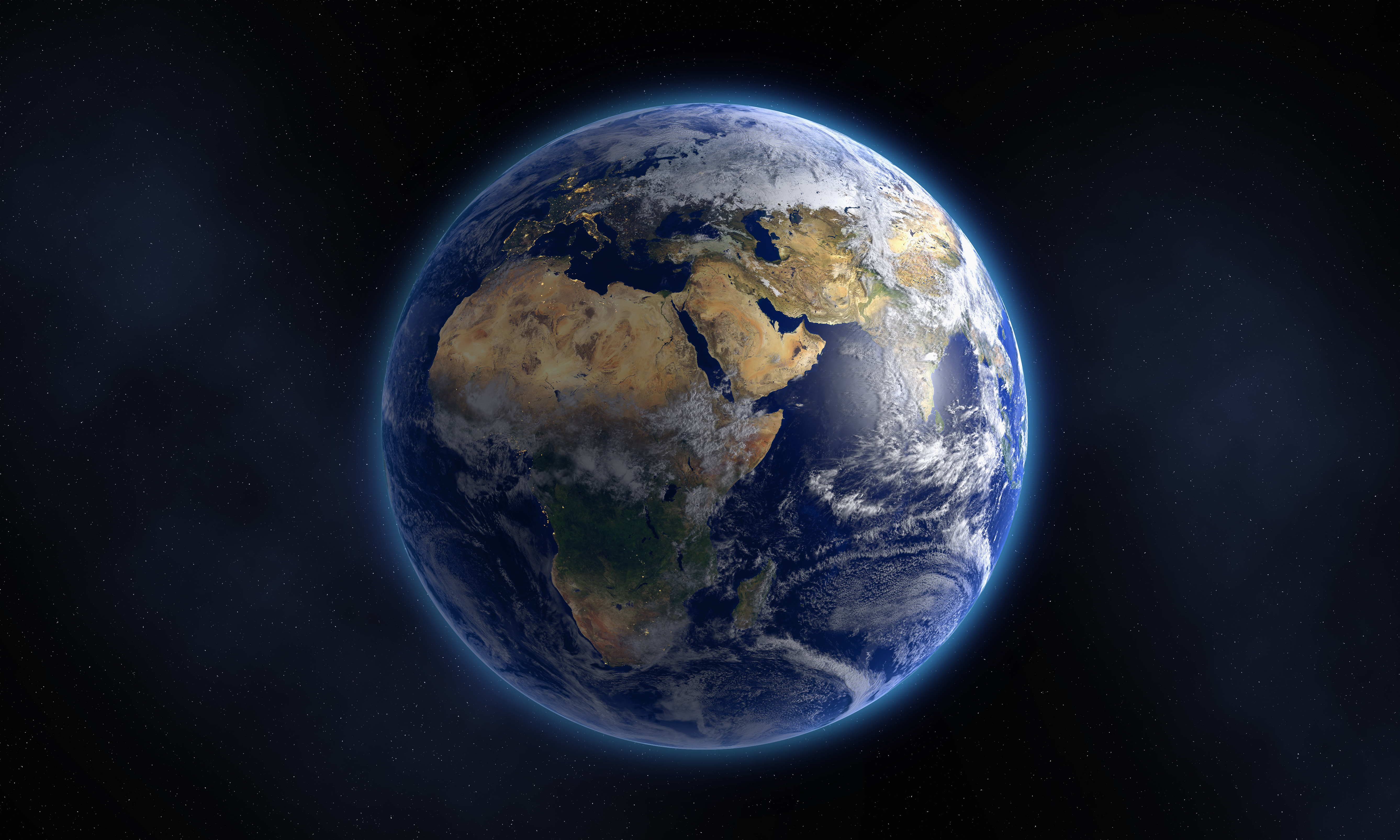 BOOKING
YER SORGULAMA
YER SORGULAMA
YER SORGULAMA
TESİSDE BULUNAN İMKANLAR İLE İLGİLİ SORU SORARKEN
TESİSDE BULUNAN İMKANLAR İLE İLGİLİ SORU SORARKEN
ANLAŞMAYA VARMA
REZERVASYON YAPTIRMA
Rezervasyon
Rezervasyon Değiştirme
Rezervasyon İptalİ
Booking a Hotel Room (Otel Rezervasyonu)
Receptionist: — Good afternoon, San Felice Hotel. May I help you?Mrs Ryefield: — Yes. I´d like to book a room, please.Receptionist: — Certainly. When for, madam?Mrs Ryefield: — March the 23rd.Receptionist: — How long will you be staying?Mrs Ryefield: — Three nights.Receptionist: — What kind of room would you like, madam?Mrs Ryefield: — Er... double with bath. I´d appreciate it if you could give me a room with a view over the lake.Receptionist: — Certainly, madam. I´ll just check what we have available. . . Yes, we have a room on the 4th floor with a really splendid view.
Mrs Ryefield: — Fine. How much is the charge per night?
Receptionist: — Would you like breakfast?
Mrs Ryefield: — No, thanks.Receptionist: — It´s eighty four euro per night excluding VAT.Mrs Ryefield: — That´s fine.Receptionist: — Who´s the booking for, please, madam?Mrs Ryefield: — Mr and Mrs Ryefield, that´s R-Y-E-F-I-E-L-D.Receptionist: — Okay, let me make sure I got that: Mr and Mrs Ryefield. Double with bath for March the 23rd, 24th and 25th. Is that correct?Mrs Ryefield: — Yes it is. Thank you.Receptionist: — Let me give you your confirmation number. It´s: 7576385. I´ll repeat that: 7576385. Thank you for choosing San Felice Hotel and have a nice day. Goodbye.Mrs Ryefield: — Goodbye.
Booking a Hotel Room (Otel Rezervasyonu)
Receptionist: — İyi günler, San Felice Oteli. Nasıl yardımcı olabilirim?Mrs Ryefield: — Oda rezervasyonu yapmak istiyorum.Receptionist: — Elbette. Ne zaman için, bayan?Mrs Ryefield: — 23 Mart.Receptionist: — Ne kadar kalacaksınız?Mrs Ryefield: — Üç gece.Receptionist: — Ne tür bir oda istiyorsunuz bayan?Mrs Ryefield: — Şey, çift kişilik, banyolu. Göl manzaralı bir oda olursa memnun olurum.Receptionist: — Elbette bayan. Boş odalar bir bakacağım. Evet, 4. katta muhteşem manzaralı bir odamız var.Mrs Ryefield: — Güzel. Gecelik ücreti ne kadar?
Receptionist: — Kahvaltı istiyor musunuz?
Mrs Ryefield: — Hayır, teşekkürler.Receptionist: — Vergi hariç gecelik 84 euro.Mrs Ryefield: — Tamamdır.Receptionist: — Rezervasyonu kimin adına yapalım, bayan?Mrs Ryefield: — Bay ve Bayan Ryefield,  R-Y-E-F-I-E-L-D.Receptionist: — Tamam, bir kontrol edelim. Bay ve Bayan Ryefield. 23, 24, 25 Mart günleri için, çift kişilik banyolu oda. Doğru mu?Mrs Ryefield: — Evet, doğru. Teşekkürler.Receptionist: — Size onay numaranızı vereyim: 7576385. Tekrarlıyorum: 7576385. San Felice otelini seçtiğiniz için teşekkür ederiz. İyi günler. Hoşçakalın.Mrs Ryefield: — Hoşçakalın.